Mjerenje temperature
Termometar
Temperaturu mjerimo s pomoću termometra.
Živin termometar 
  Alkoholni termometar
  Liječnički termometar
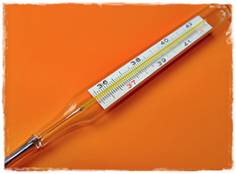 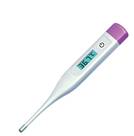 Živin termometar
Digitalni  termometar
Celzijeva temperaturna  ljestvica
Celzijeva ljestvica 
 određena je ledištem (0 °C) i vrelištem vode (100 °C)
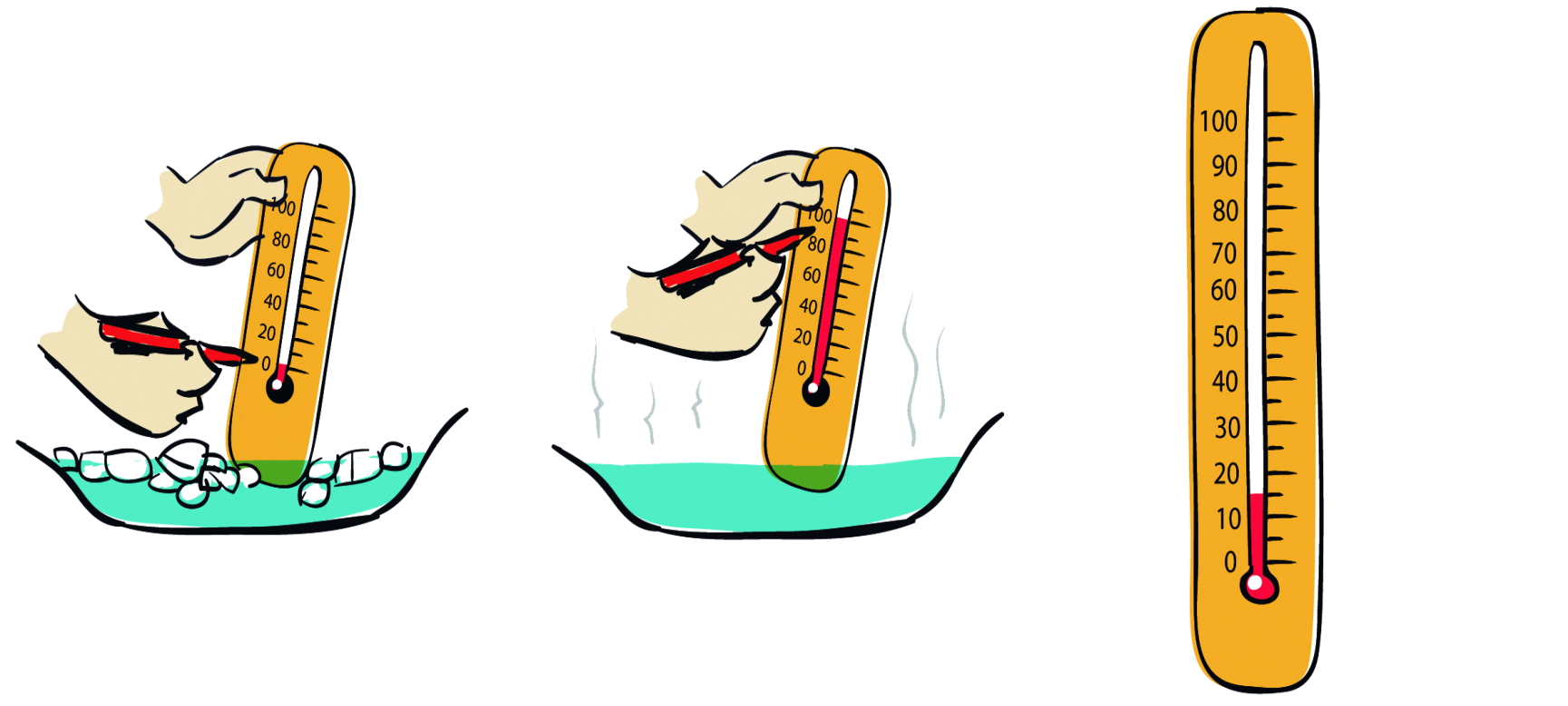 Ledište vode               Vrelište vode
Celzijev stupanj  °C 
 jedinica temperature
 određen je kao stoti dio temperaturnog razmaka   
   između vrelišta i ledišta vode

 t  oznaka za temperaturu izraženu u ° C
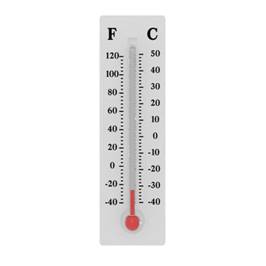 Kelvinova temperaturna ljestvica
Kelvinova ljestvica 
 određena je apsolutnom nulom (0 K).

Apsolutna nula temperature 
 najniža moguća temperatura – 273.15 °C.
(Npr. Vrelište helija je −268,93 °C ili 4,22 K.)
Kelvinov  stupanj  K 
 0 K = - 273.15 °C
 T oznaka za temperaturu izraženu u K
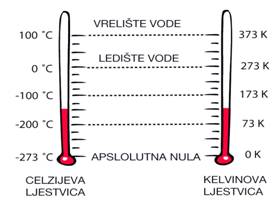 T=t+273.15
Primjer: 

 t = 20 °C   →  T = (20 + 273.15) K  →  T = 293.15 K

T = 120 K →  t =  (120 – 273.15)°C →   t = -153.15 °C